The 
New
Life
Acts 17:1-7
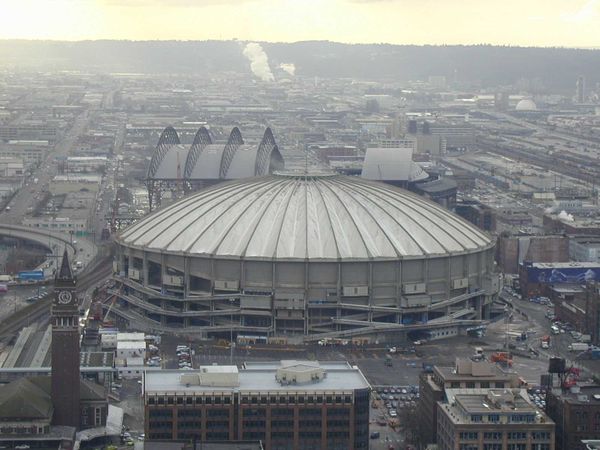 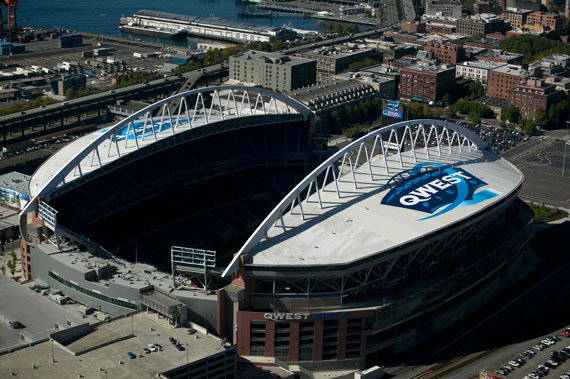 Ephesians 1:3-11
Ephesians 3:8-10
Other Scriptures 
To look at:
Romans 8:28-30
Acts 2:23; 4:28
1 Peter 1:18-20
John 17:18
Isaiah 52:13-53:12
Plenty of Scriptures 
Show this:
Hebrews 5:8,9; 10:7
John 4:34; 6:38; 10:17, 18
Philippians 2:7, 8
Romans 5:19
John 26:39
Our Eternal
Destiny
HAS BEEN
Determined
2 Timothy 1:9
2 Thess. 2:13
Romans 8:28-30
Ephesians 1:3-11
…so we too might walk in newness of life.
1. Made Alive
Ephesians 2:5
2. Regenerated
Titus 3:5
3. Renewed
Ephesians 4:23
4. New Creation
2 Cor. 5:17
5. Reborn
1 Peter 1:3, 22-23